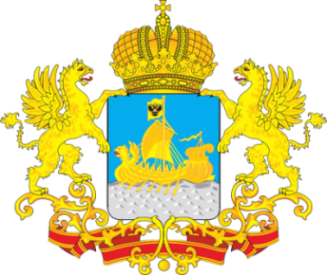 О развитии территориального общественного самоуправления в Костромской области
Заместитель губернатора Костромской области
Соколов Александр Валентинович
Москва
2017год
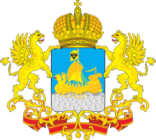 Администрация Костромской области
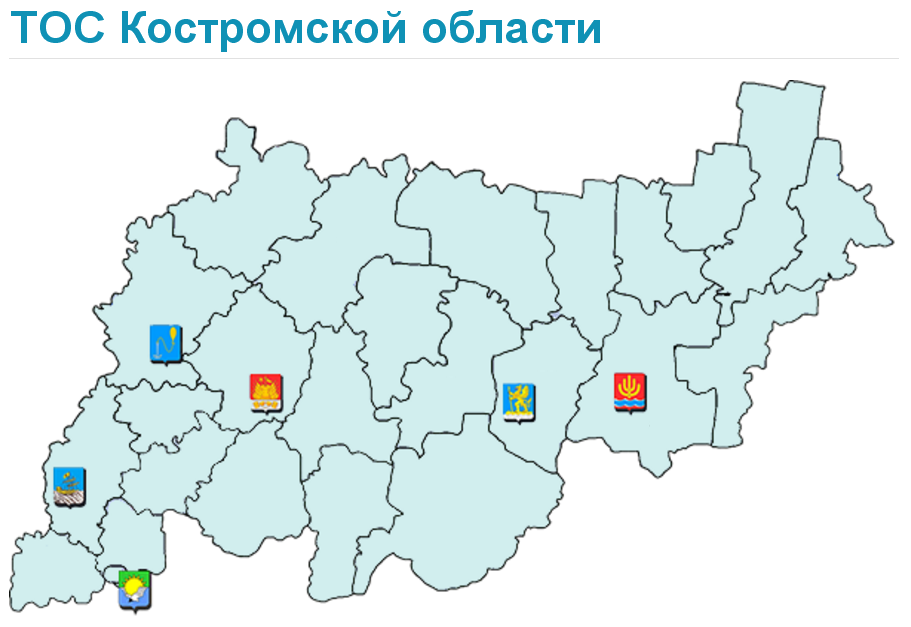 42
19
13
27
20
32
21
10
38
1
18
9
31
14
28
16
35
24
35
15
15
41
19
59
32
24
33
Зарегистрировано 800 органов 
ТОС, объединивших более 
320 тысяч человек.
46
70
13
2
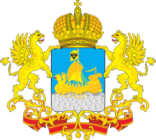 Администрация Костромской области
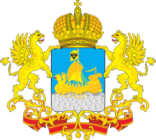 Администрация Костромской области
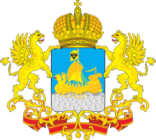 Администрация Костромской области
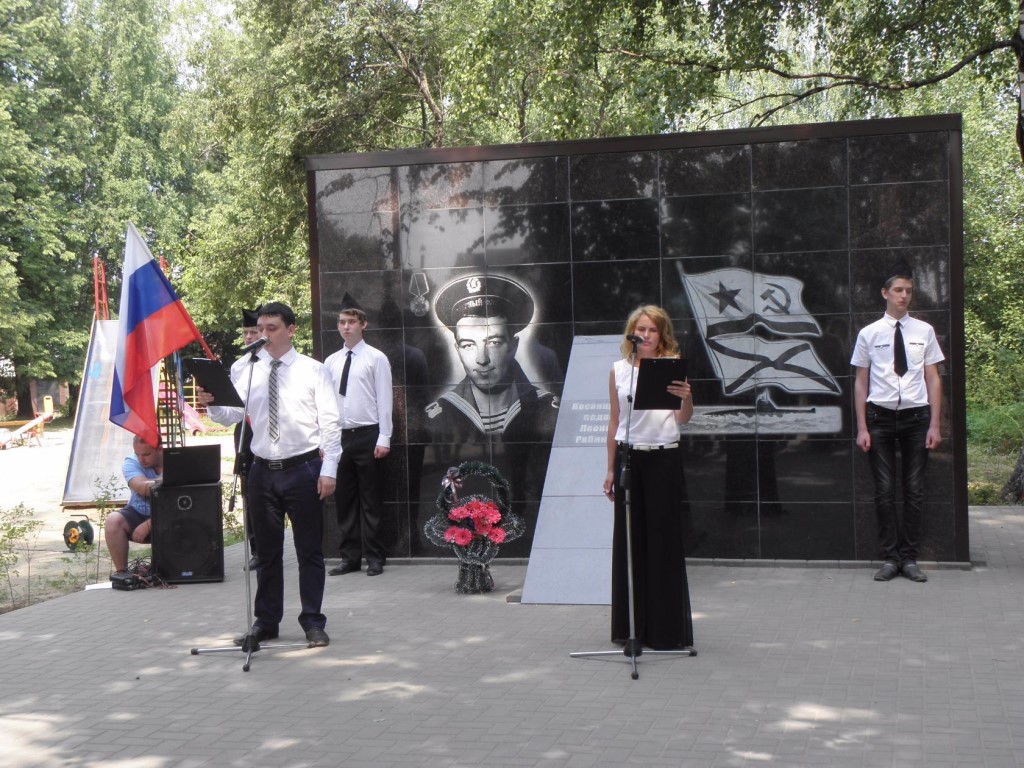 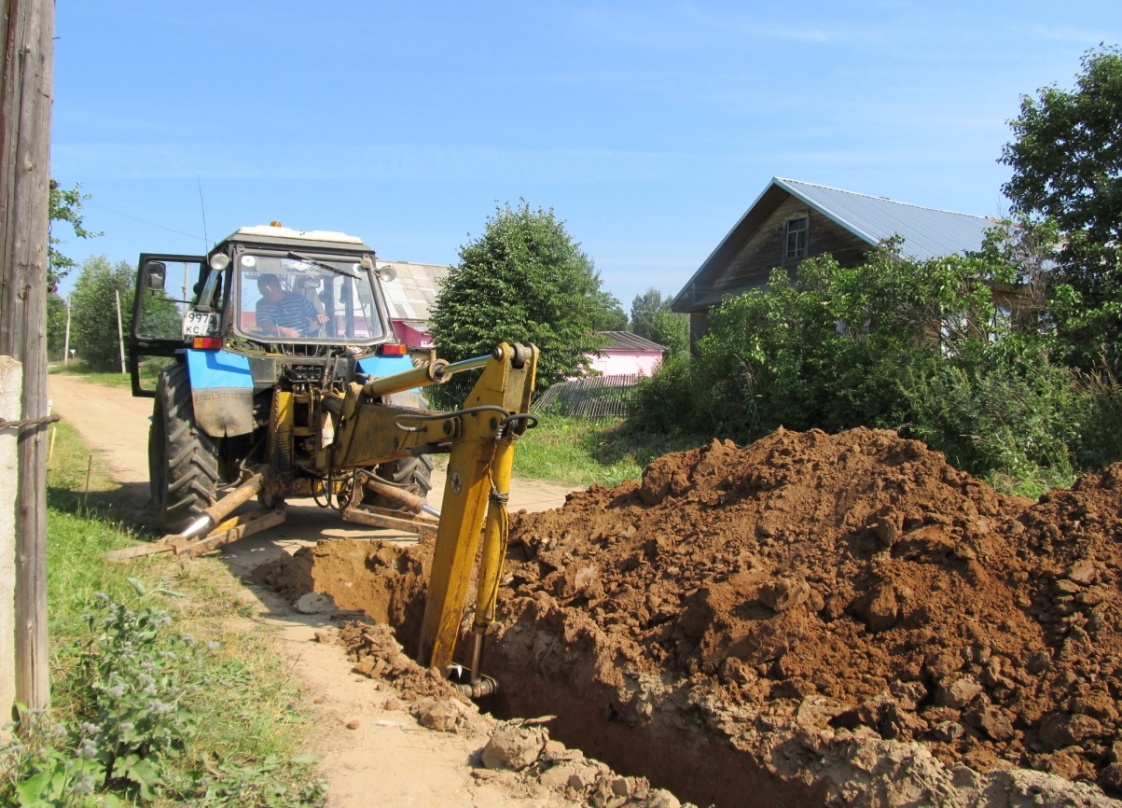 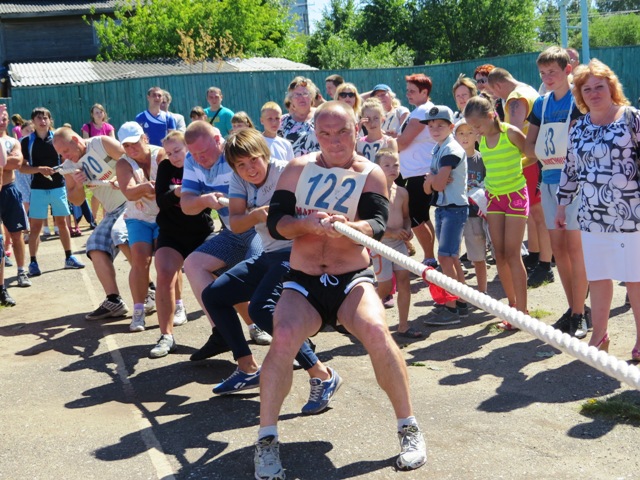 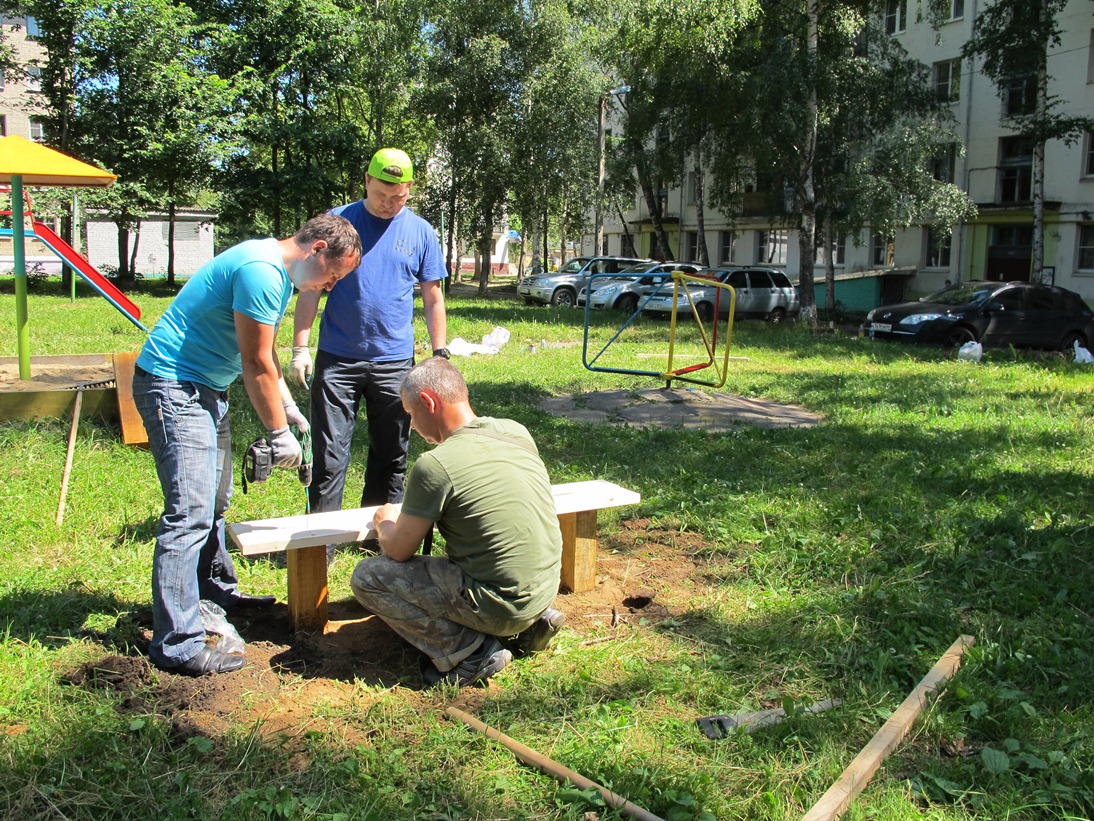 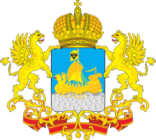 Администрация Костромской области
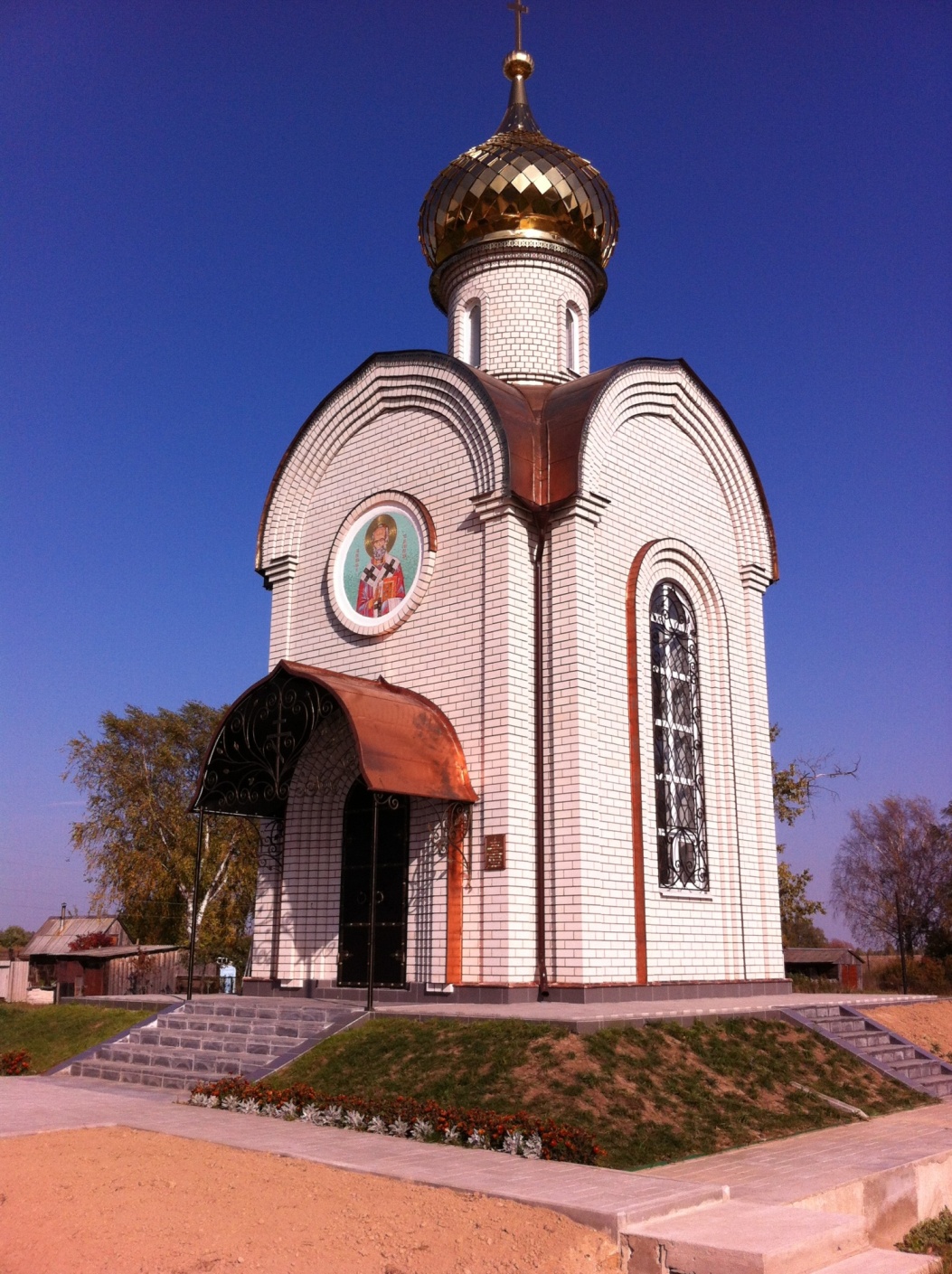 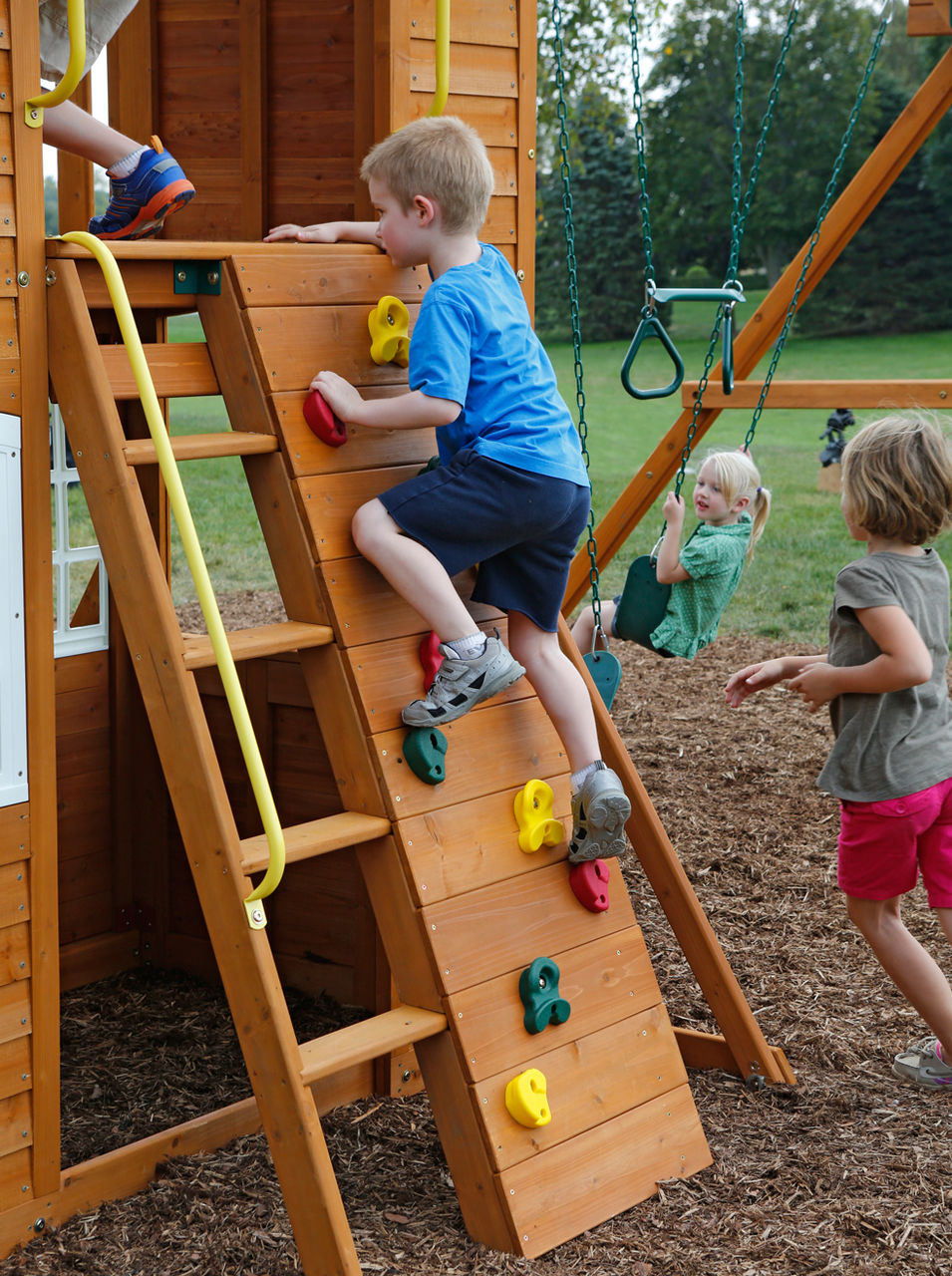 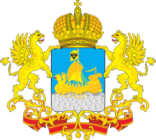 Администрация Костромской области
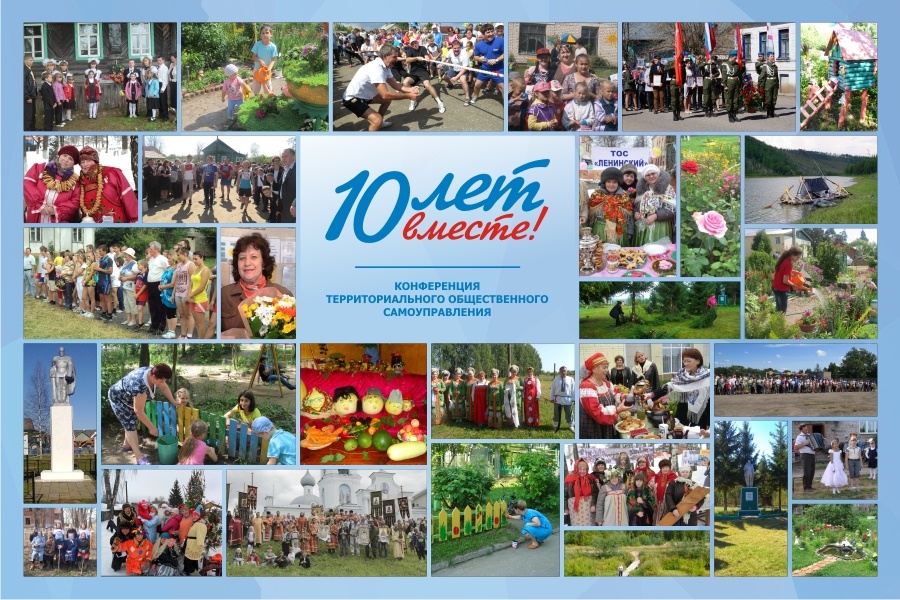 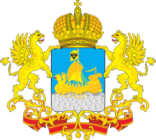 Администрация Костромской области
Причины, мешающие развитию ТОС в Костромской области 
и Российской Федерации в целом:
слабая заинтересованность глав некоторых муниципальных образований в развитии ТОС на своей территории;
проблема с кадровым потенциалом;
отсутствие популяризации территориального общественного самоуправления на федеральном уровне;
юридические тонкости в процессе регистрации ТОС;
отсутствие на федеральном уровне конкурса «На лучший ТОС» и всероссийских форумов ТОС.
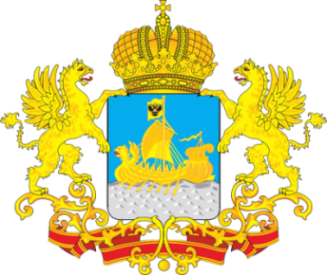 Благодарю за внимание!